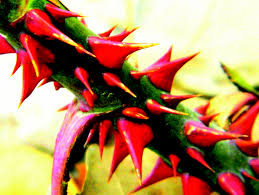 আজকের 
পাঠে সবাইকে স্বাগতম
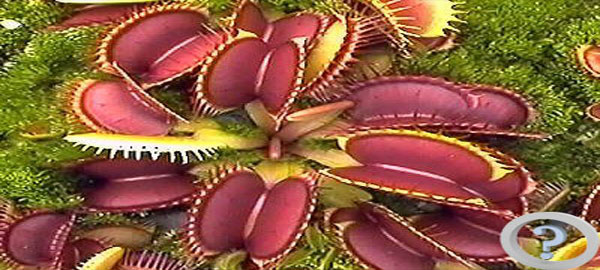 বিজ্ঞান
শ্রেণিঃ ৭ম 
অধ্যায়ঃ তৃতীয়
 উদ্ভিদের বাহ্যিক বৈশিষ্ট্য
সময়ঃ ৪৫ মি.
মোঃ আশরাফউজ্জামান
সিনিয়র শিক্ষক (ICT)
মধুপুর আদর্শ ইসলামিয়া ফাযিল মাদরাসা
মোবাইলঃ01718-903541
E-mail: lmcs154114@gmail.com
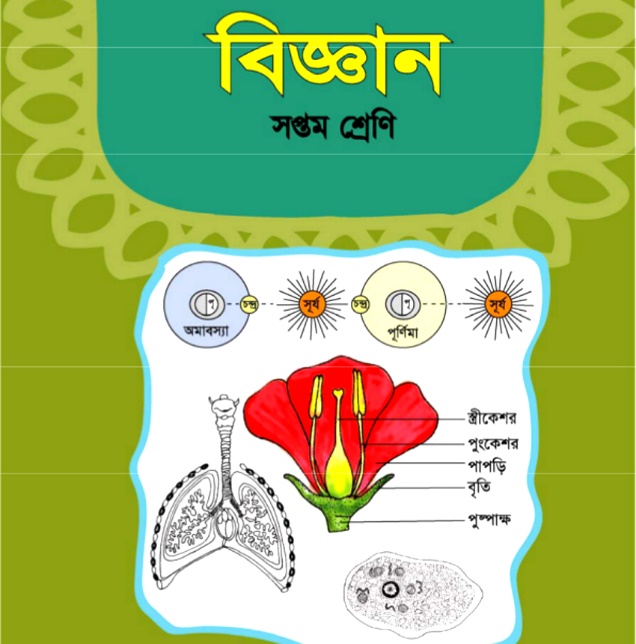 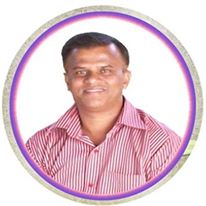 মান্না বড়ুয়া
সহকারী  শিক্ষক
জামালখান কুসুম কুমারি সিটি কর্পোরেশন বালিকা উচ্চ বিদ্যালয়,
চট্টগ্রাম
মোবাইলঃ ০১৮১৮৪৬৫০২২
ছবিগুলোর মাধ্যমে কী বোঝানো হয়েছে?
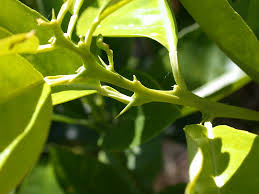 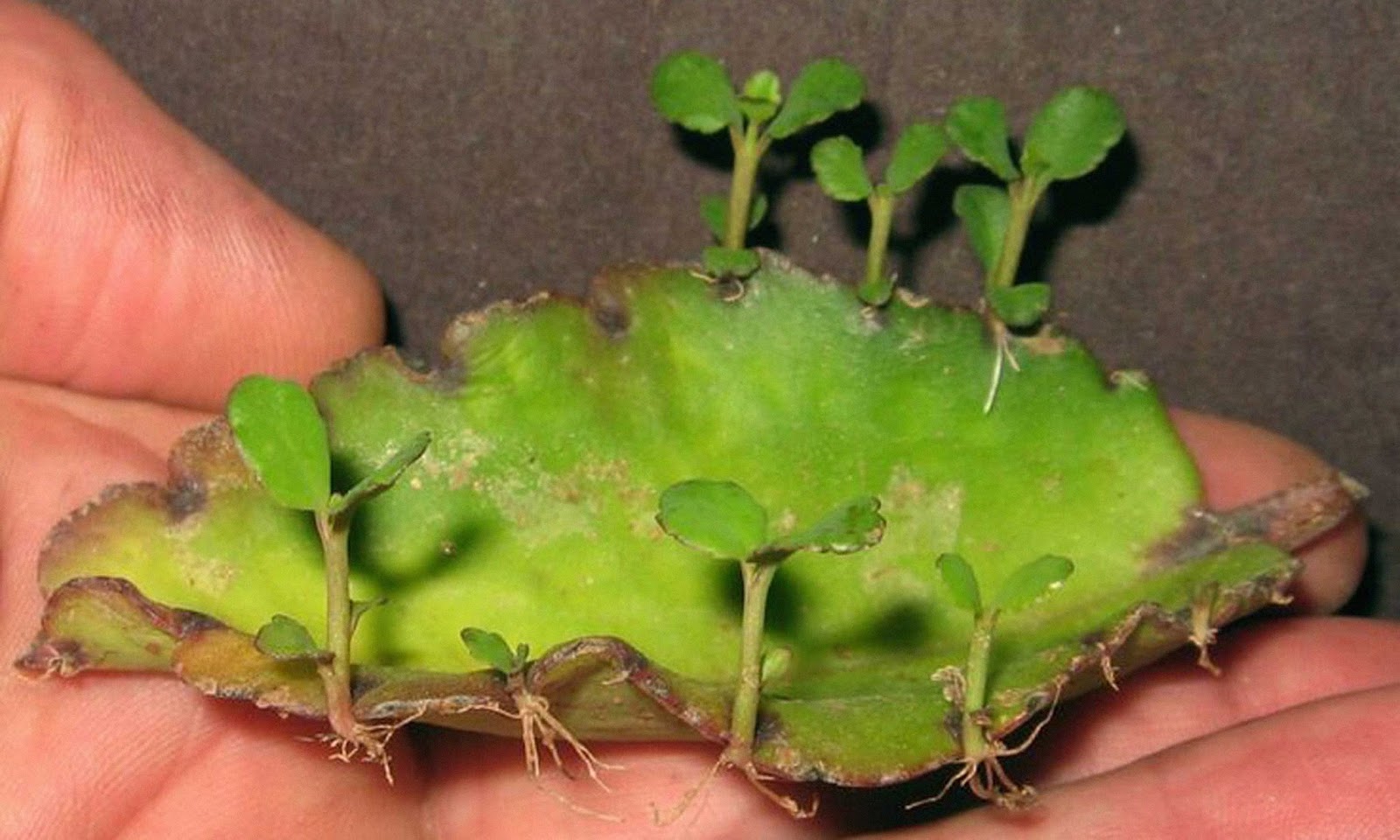 পাতার মাধ্যমে প্রজনন
পাতা কাঁটায় রূপান্তর
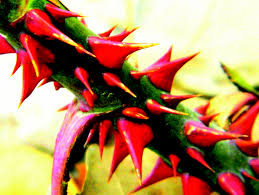 পাতার রূপান্তর
ও
রূপান্তরিত পাতার কাজ
(পাঠ-৮)
শিখন ফল
এই পাঠ শেষে শিক্ষার্থীরা-
 পাতার রূপান্তর কত ভাগে বিভক্ত তা বলতে পারবে;
রূপান্তরিত পাতার কার্য সম্পাদন ব্যাখ্যা করতে পারবে;
আমাদের জীবনে রূপান্তরিত পাতার গুরুত্ব বর্ণনা করতে পারবে।
চিত্রগুলো ভালভাবে লক্ষ কর
আকর্ষী পাতা
?
পাতার  রূপান্তর
?
শল্ক পত্র
পতঙ্গ ফাঁদ
?
?
কন্টক পত্র
রুপান্তরিত পাতার প্রকারভেদ
শল্কপত্র
কন্টকপত্র
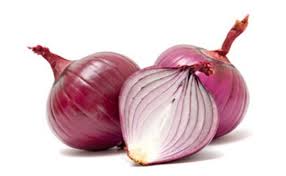 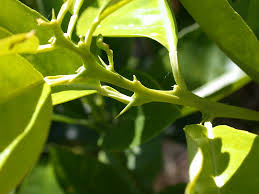 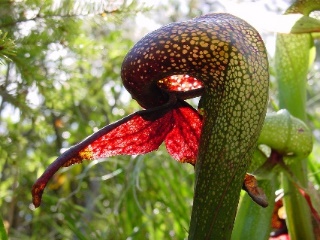 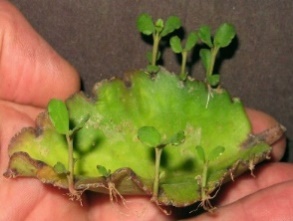 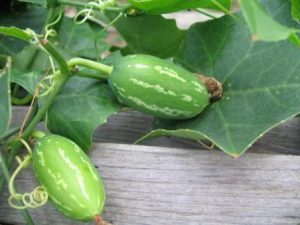 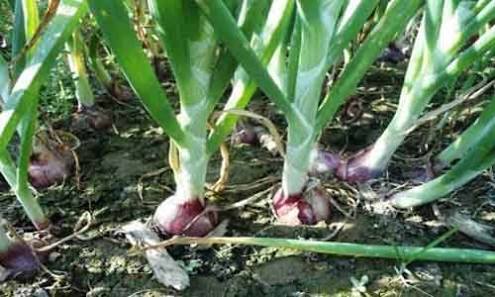 লেবু
তেলাকচু
পেঁয়াজ পাতা
কলস
পাথরকুচি
পিয়াঁজ
একক  কাজ
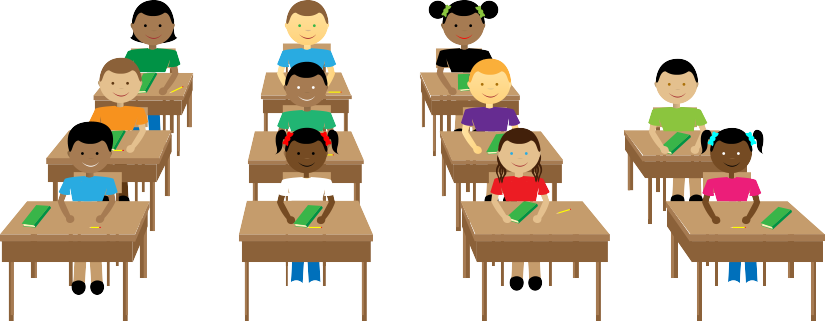 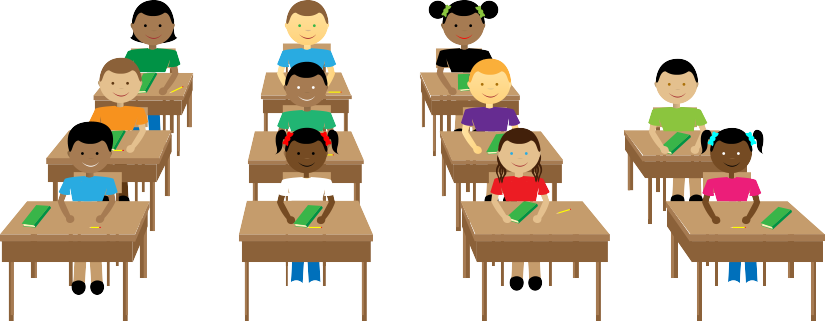 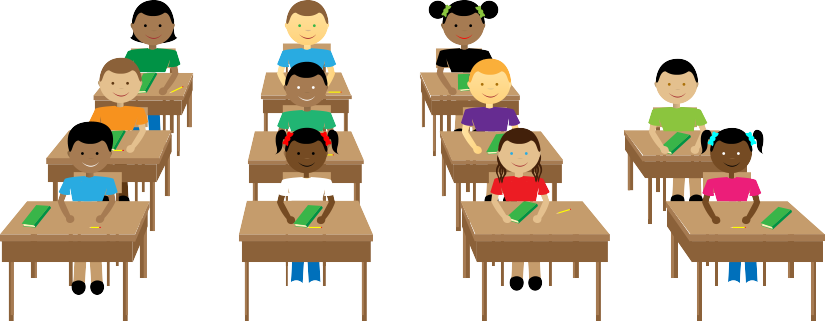 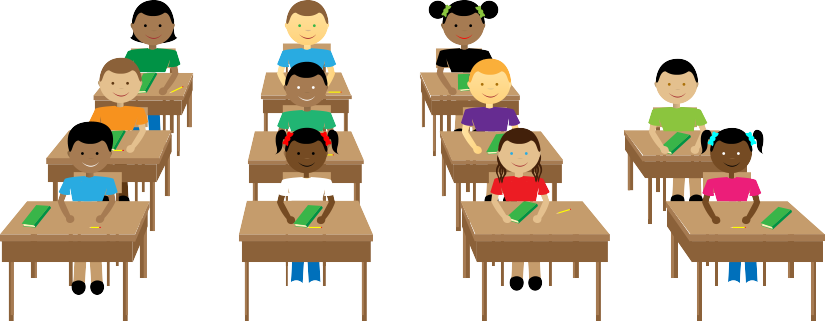 পাতা কত ভাবে রূপান্তরিত হয়?
নিচের চিত্রটি কোন জাতীয় রূপান্তরিত পাতা ?
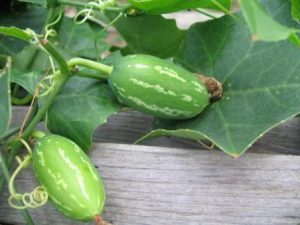 আকর্ষী
?
সম্পূর্ণ পাতা,পাতার শীর্ষভাগ অথবা পত্রক অনেক সময় প্যাঁচানো স্প্রিং-এর মতো রূপ ধারন করে।
এরা আকর্ষী।
এর সাহায্যে গাছ কোনো কিছু আঁকরে ধরতে পারে।
উদাহরণ- তেলাকচু জংলী মটর
নিচের চিত্রটি কোন জাতীয় রূপান্তরিত পাতা ?
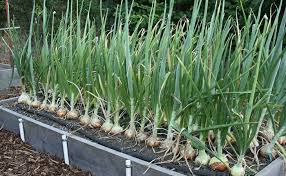 খাদ্য সঞ্চয়
?
পেঁয়াজ,রসুন বা ঘৃত কুমারী গাছের  পাতা পুরু ও রসালো হয়।
এসব পাতায় খাদ্য জমা থাকে।
নিচের চিত্রটি কোন জাতীয় রূপান্তরিত পাতা ?
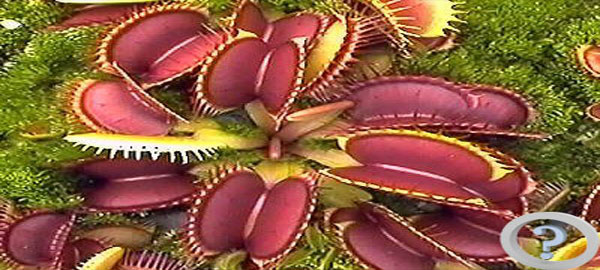 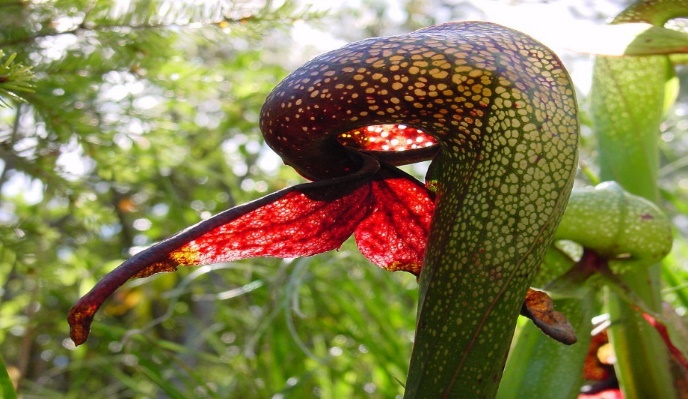 পতঙ্গ ফাঁদ
?
কলসি উদ্ভিদ ও ঝাঁঝি নামক উদ্ভিদের পাতা রূপান্তরিত হয়ে কলসি বা থলের মতো রূপ ধারণ করে।
এর মধ্যে পোকামাকড় ঢুকলে কলসির ঢাকনা বন্ধ হয়ে যায়।
পরে গাছ তার দেহ থেকে রস শুষে নেয়।
জোড়ায় কাজ
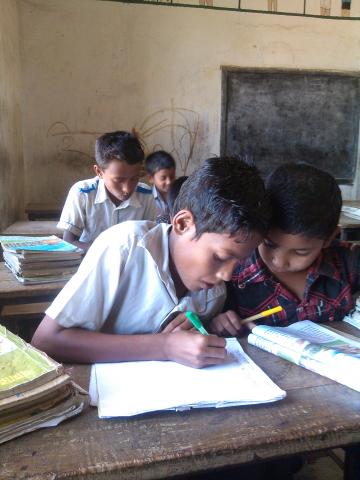 আকর্ষী,খাদ্য সঞ্চয়,পতঙ্গ ফাঁদ পাতা এর 
কার্য সম্পাদন লিখ।
রূপান্তরিত পাতাটি দেখেছ?
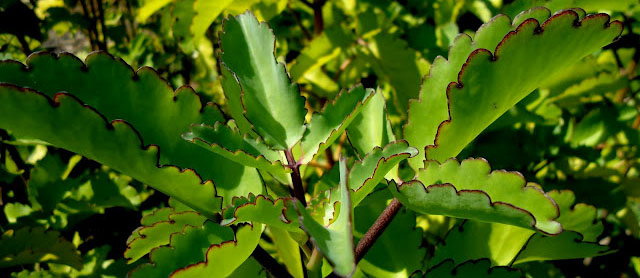 ?
প্রজনন
পাতার কিনারা থেকে কুঁড়ি গজায়।
ধীরে ধীরে এসব কুঁড়ি থেকে  নিচের দিকে গুচ্ছ মূল জন্মায়।
কোনো এক সময় এরা মুক্ত হয়ে স্বাধীন উদ্ভিদের জন্ম দেয়।
উদাহরণ- পাথরকুঁচি
নিচের চিত্রটি কোন জাতীয় রূপান্তরিত পাতা ?
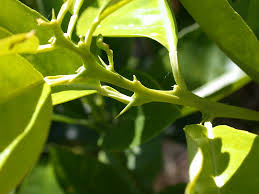 ?
কন্টক পত্র
পাতা কখনো কাঁটায় রূপান্তরিত ।
উদাহরণ- লেবু
নিচের চিত্রটি কোন জাতীয় রূপান্তরিত পাতা ?
শল্কপত্র
?
কখনো ভু-নিম্নস্থ কাণ্ডের পাতা পাতলা আঁশের মতো আকার ধারণ করে।
এগুলো শলাকাপত্র।
রসাল শল্কপত্র খাদ্য সঞ্চয় করে এবং কাক্ষিক মূকুলকে রক্ষা করে।
উদাহরণ- পেঁয়াজ
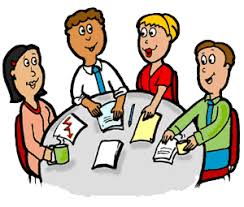 দলগত কাজ
পাতার রূপান্তরের প্রয়োজনীয়তা যুক্তিসহকারে উপস্থাপন কর।
মূল্যায়ন
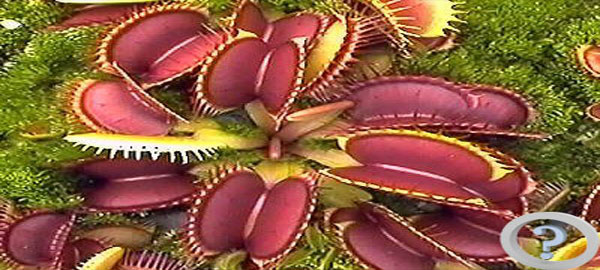 পতঙ্গ ফাঁদ পাতা
পতঙ্গ ফাঁদ পাতা কোনটি?
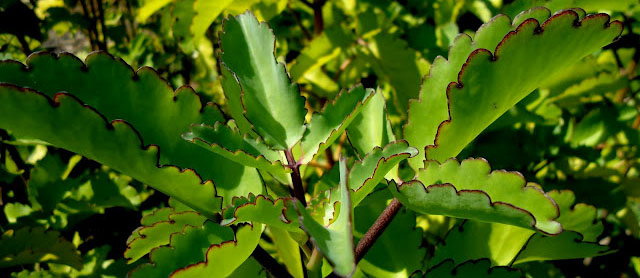 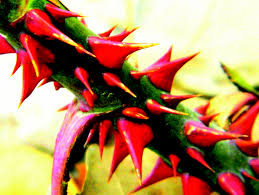 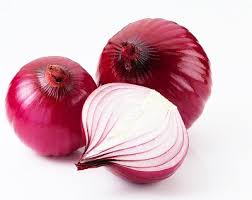 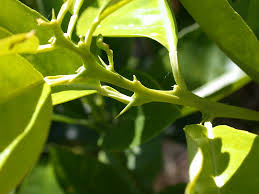 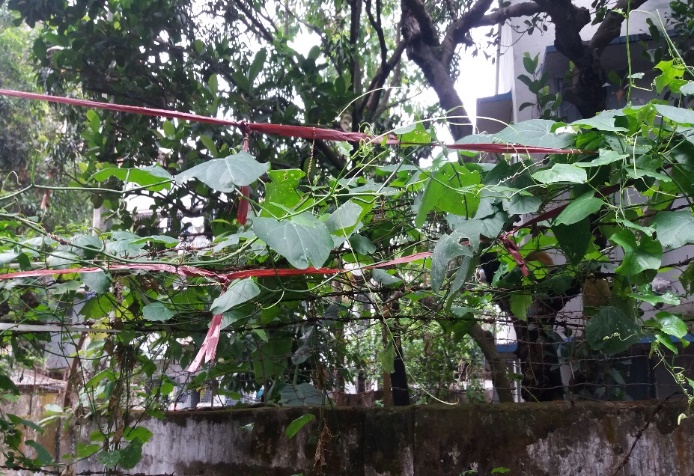 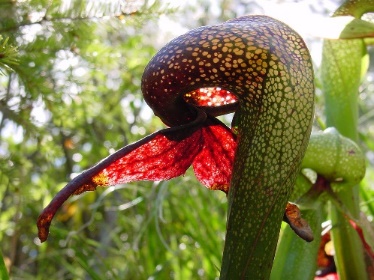 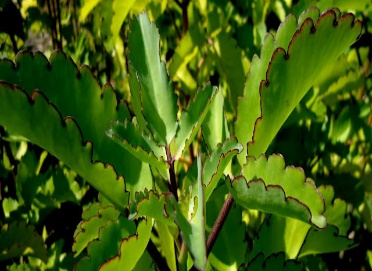 মিলকরণ কর
কন্টক পত্র
প্রজনন
আকর্ষী
পতঙ্গ ফাঁদ
শল্কপত্র
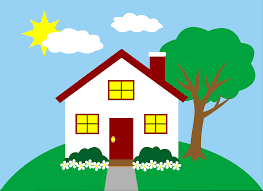 বাড়ির কাজ
আমাদের  ব্যবহারিক জীবনে রূপান্তরিত পাতার গুরুত্ব উপলব্ধি করে   একটি এসাইনমেন্ট তৈরী করবে।
ধন্যবাদ
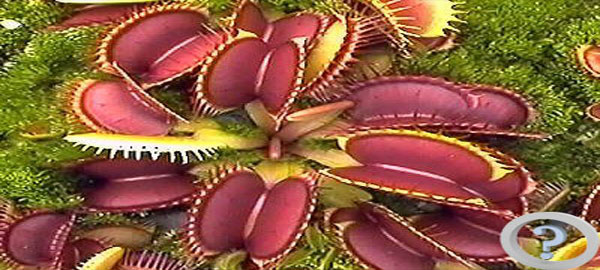 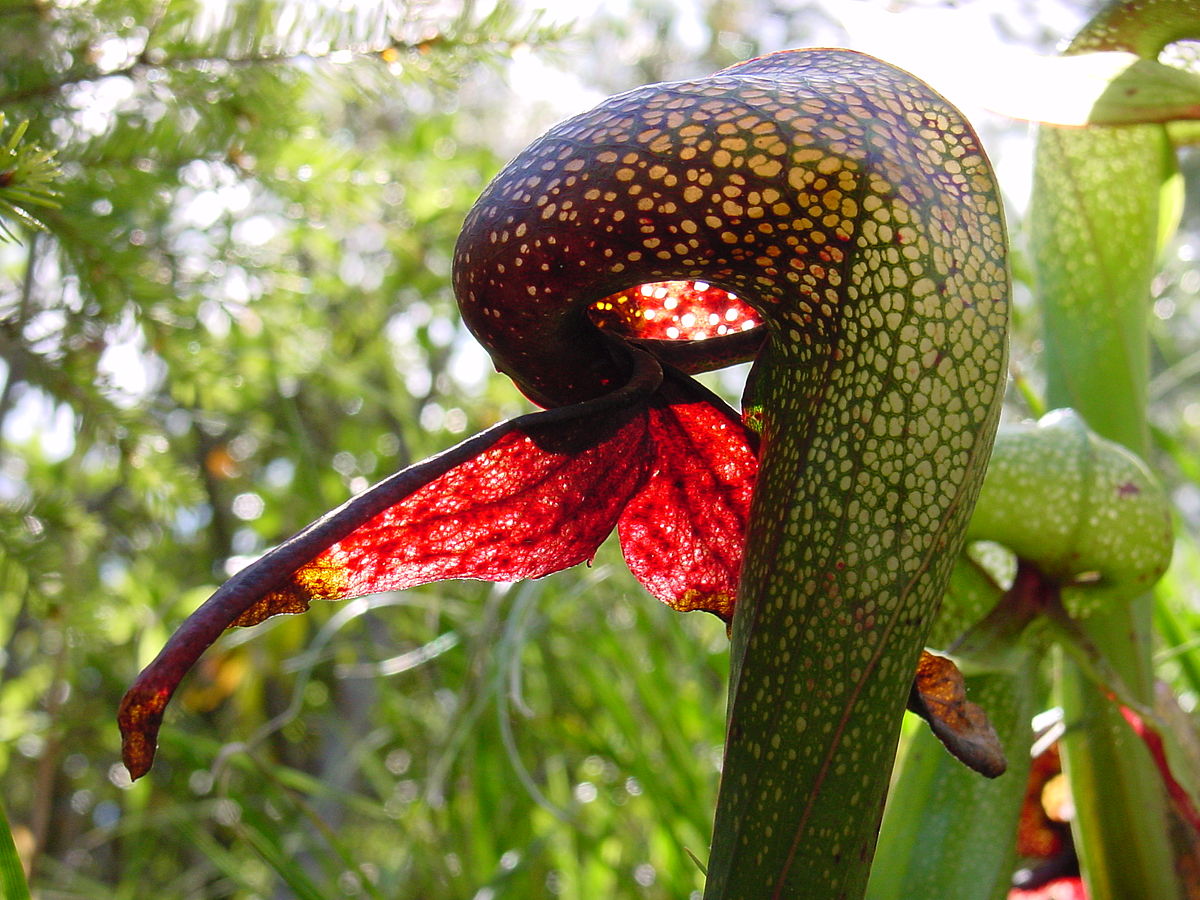